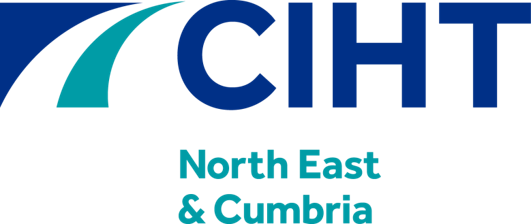 Annual Awards 2022


Project of the Year Award
Entry Form



Closing Date for Entries:		30 September 2022
	
Award Presentation: 		27 October 2022
www.ciht.org.uk/neandc
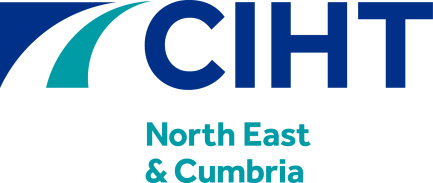 North East & Cumbria Region Annual Awards 2022
Project of the Year Award – Entry Form
The CIHT North East & Cumbria Region Annual Awards celebrate the very best that the region can offer across all areas of highways and transportation. 

The CIHT North East and Cumbria awards are open to everyone: members and non-members; small and large companies; public and private sector, the awards recognise the outstanding contribution the CIHT Region makes to all our lives.

The Project of the Year Award is to recognise and encourage imaginative research, concepts and excellence within the highways and transportation industry where a marked positive benefit has been achieved in the North East & Cumbria or been produced by people working in the area.

It can relate to design, construction, management, product development or any other facet of the industry and include projects of any size.
www.ciht.org.uk/neandc
North East & Cumbria Region Annual Awards 2022
Project of the Year Award – Entry Form
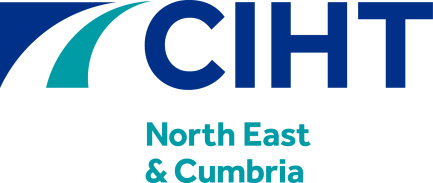 www.ciht.org.uk/ne
North East & Cumbria Region Annual Awards 2022
Project of the Year Award – Entry Form
Awards entries can be submitted until 30 September 2022 by emailing them to northeastandcumbria@ciht.org.uk under the subject header of ‘CIHT Regional Awards’.

The award winners will be announced on 27 October 2022 at the Annual Awards Dinner at the Crowne Plaza Hotel, Newcastle.   

All entries will be listed on the CIHT website and email newsletter. 
	
Thank you for your entry and your involvement with the CIHT.
www.ciht.org.uk/neandc